Отчет 
о проделанной работе
специалистов ОКУ «Щигровский центр  соцпомощи» Курский районза 2021 год
СОДЕЙСТВИЕ В ОФОРМЛЕНИИ СОЦИАЛЬНЫХ КОНТРАКТОВ
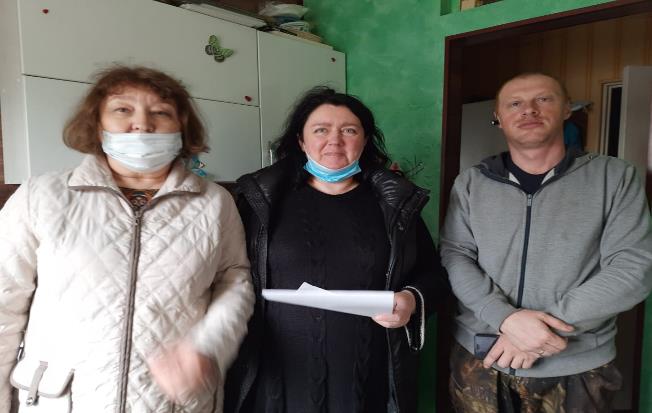 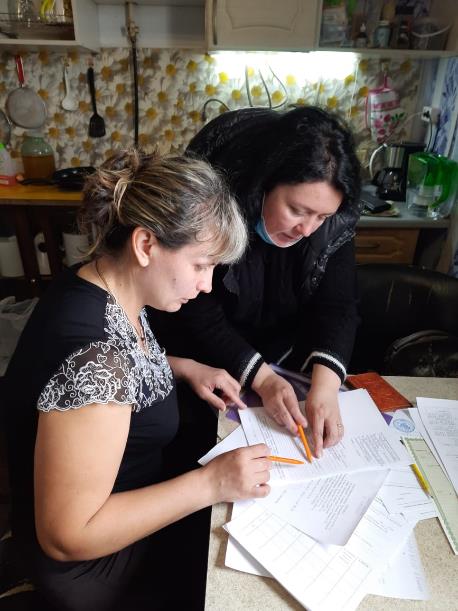 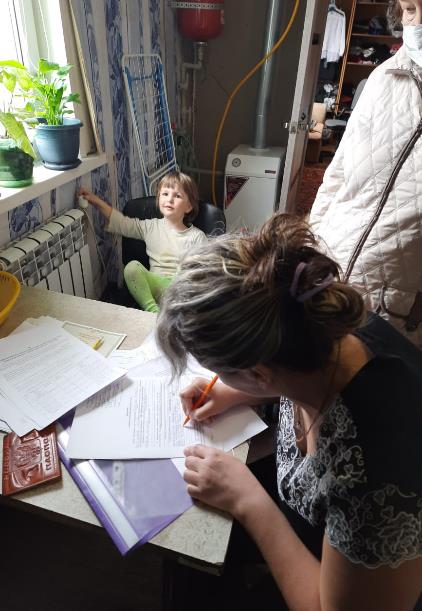 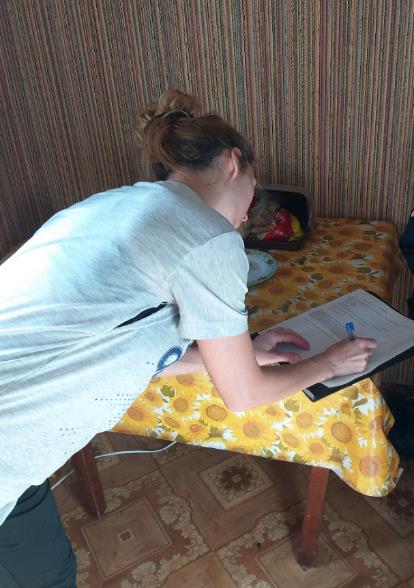 Совместные рейды
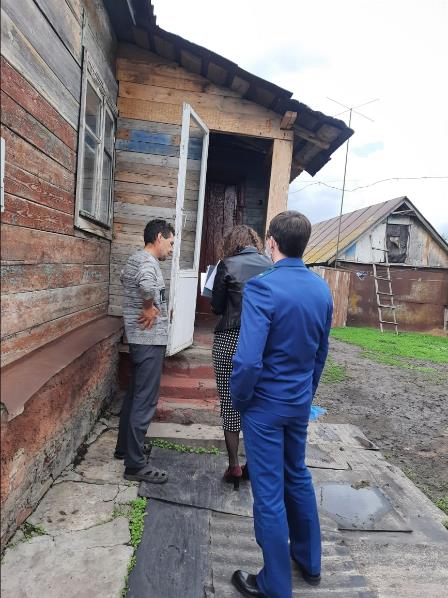 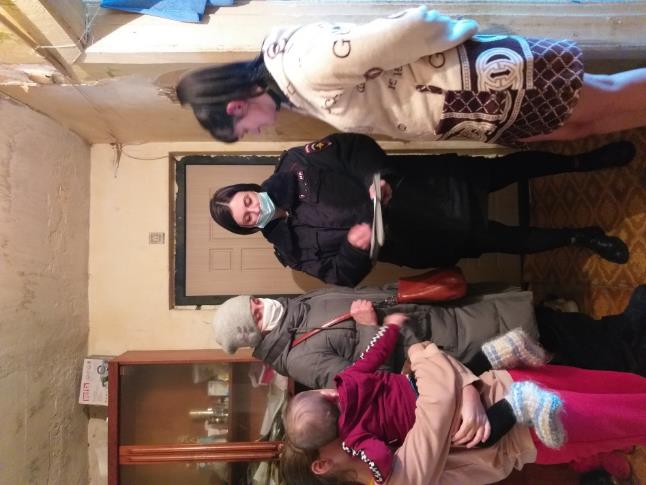 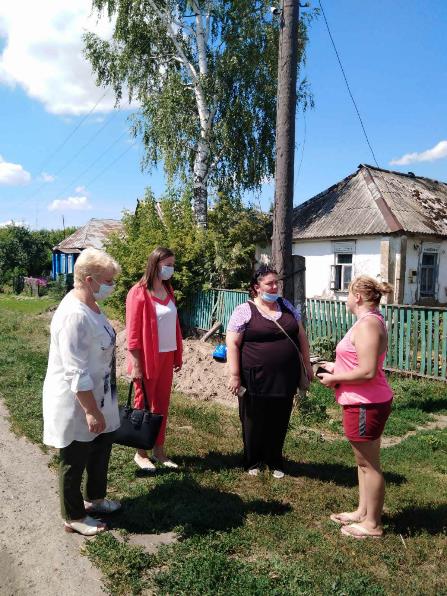 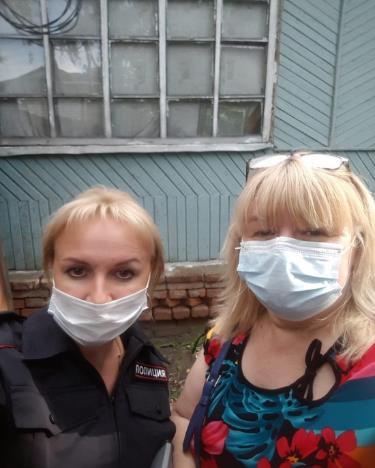 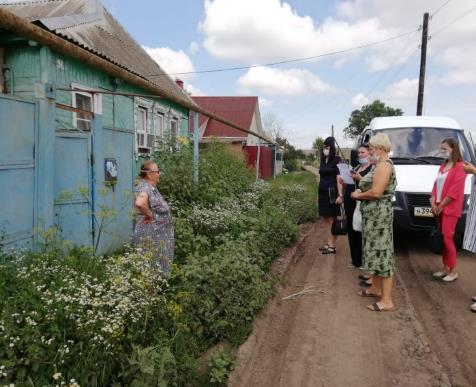 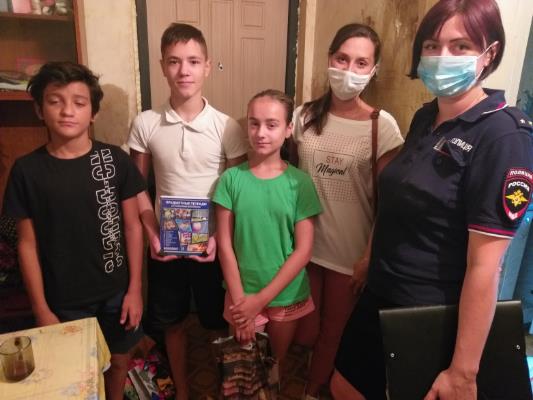 Оказание гуманитарной помощи
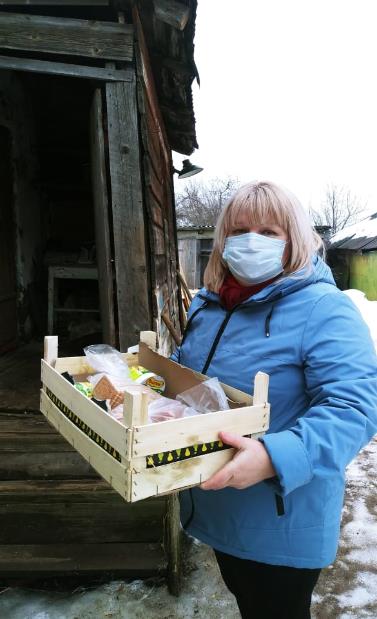 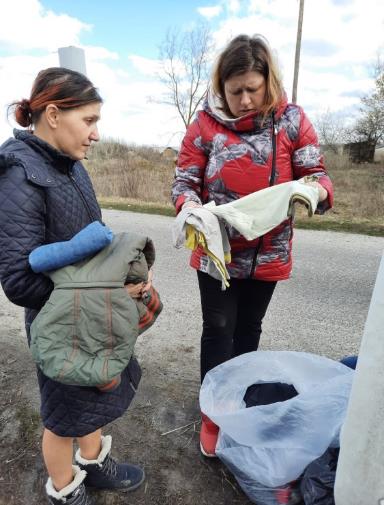 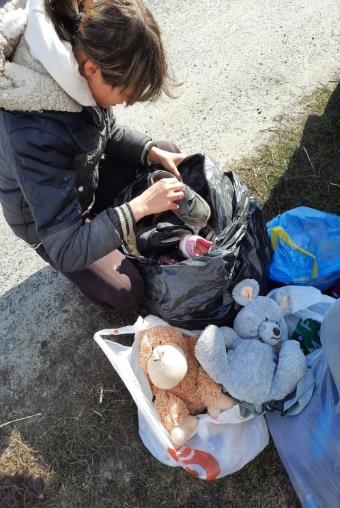 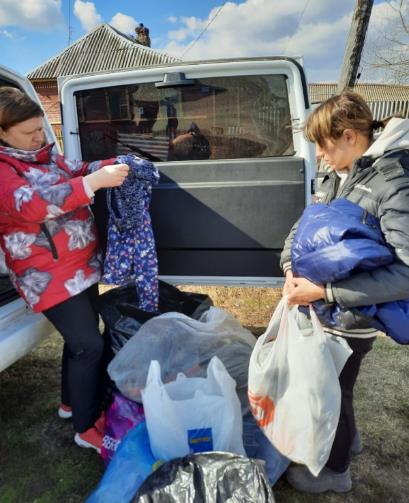 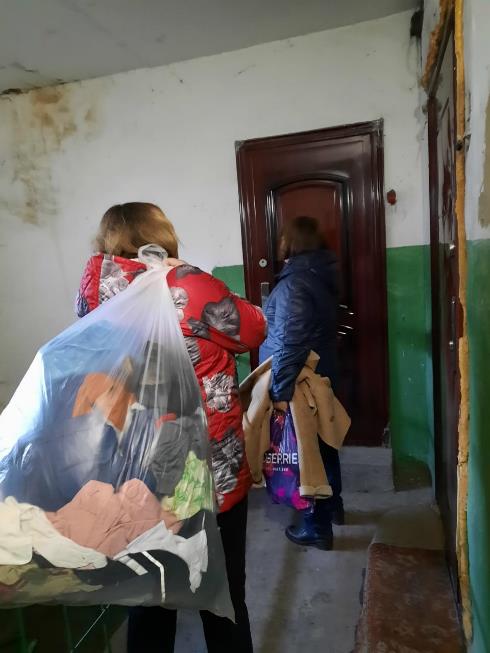 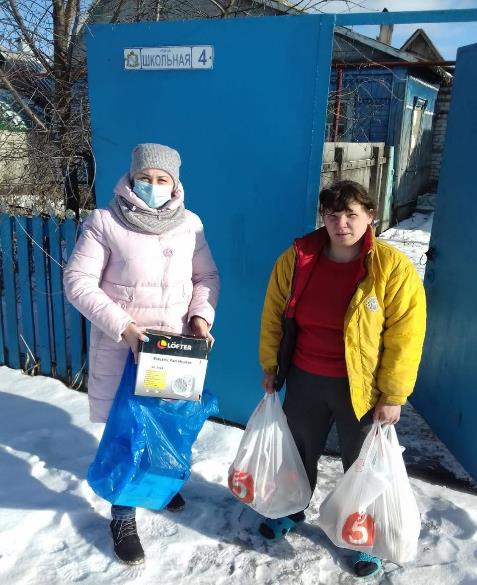 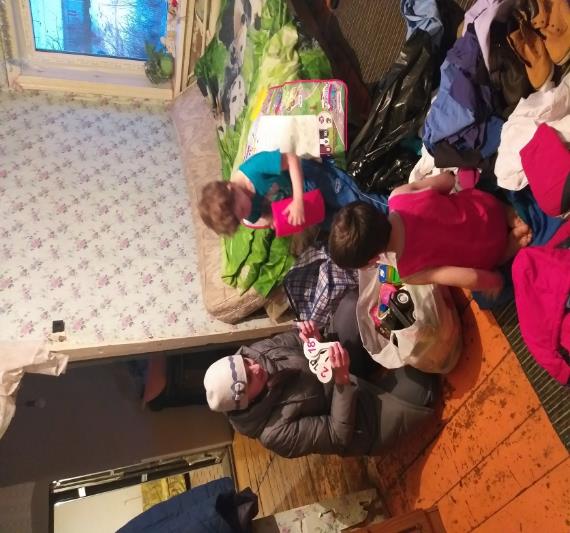 Соберем ребенка в школу
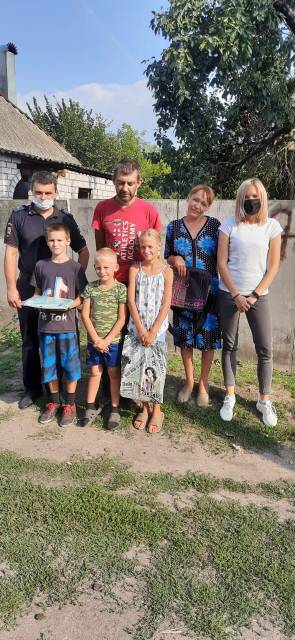 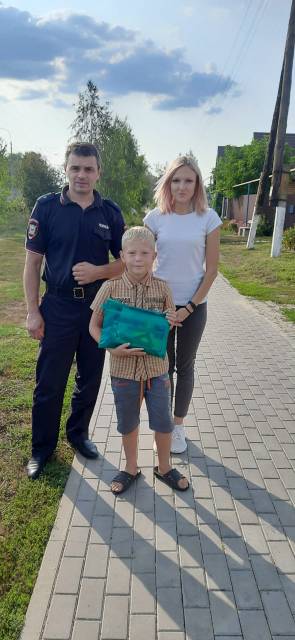 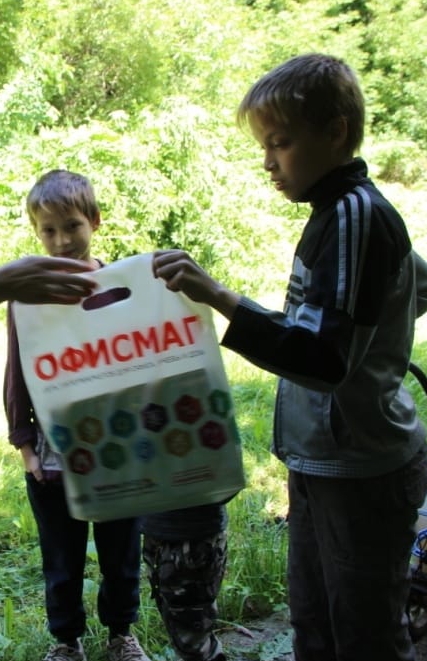 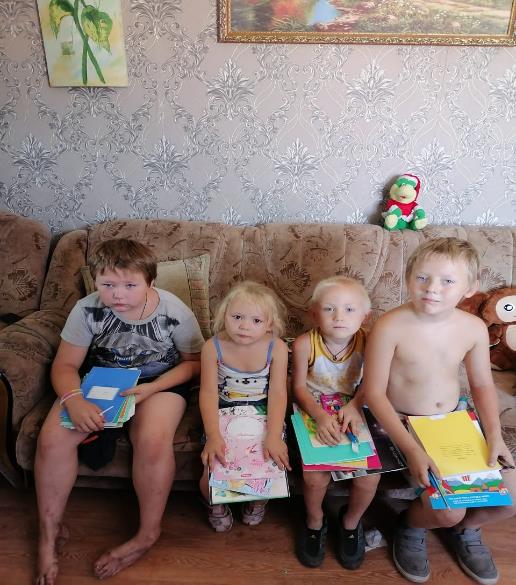 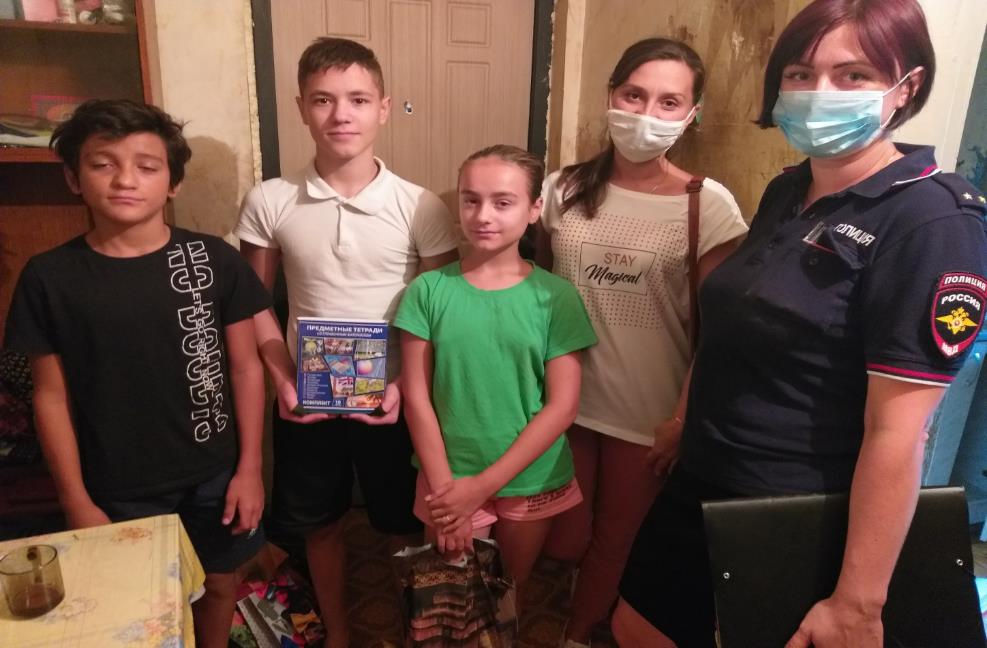 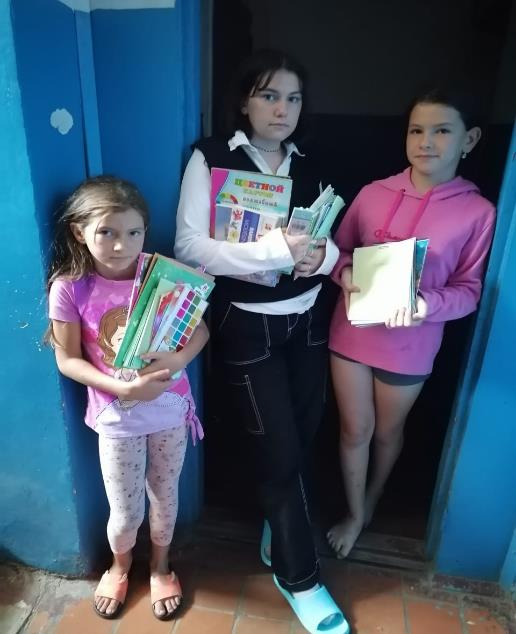 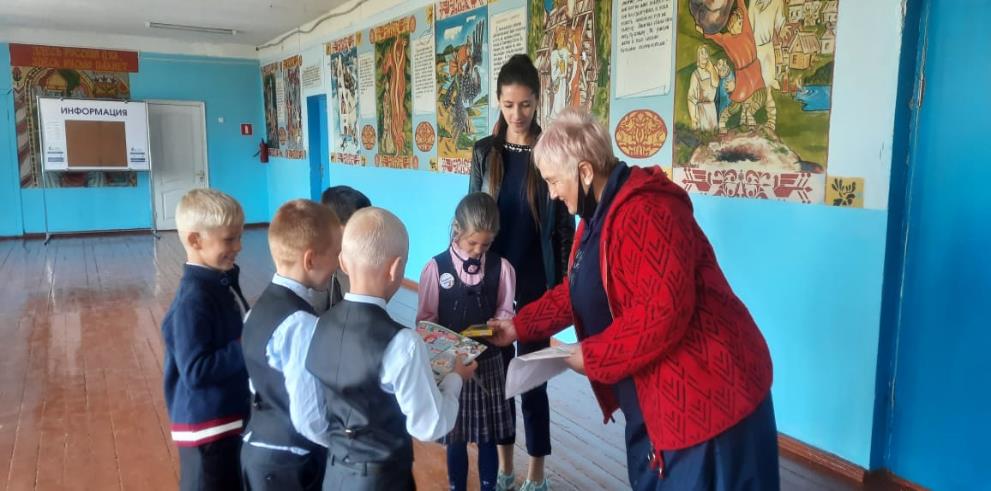 Профилактические беседы в школе
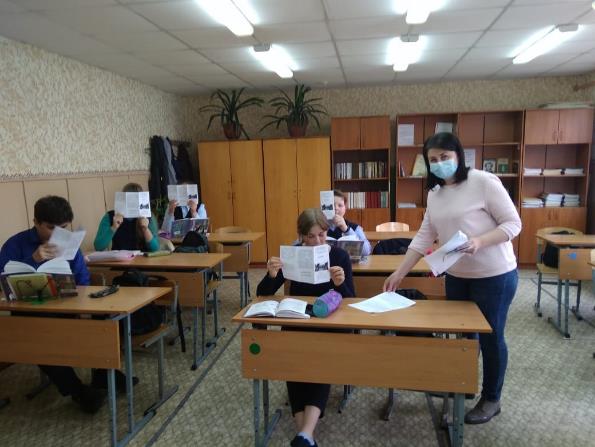 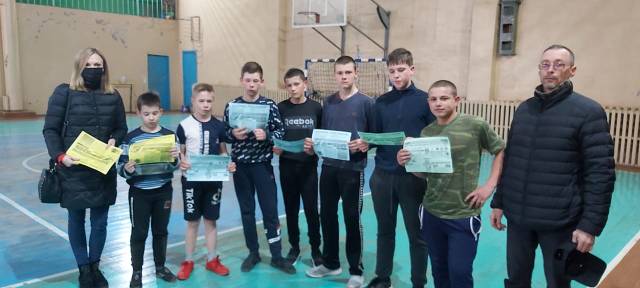 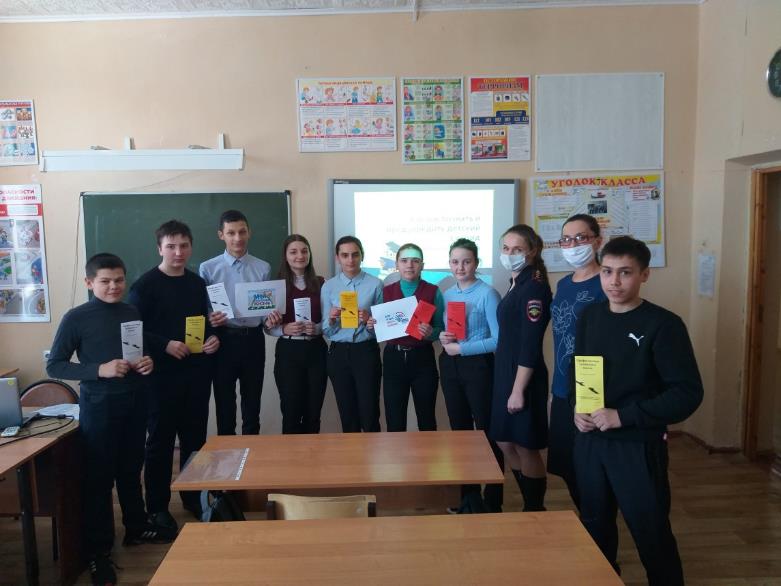 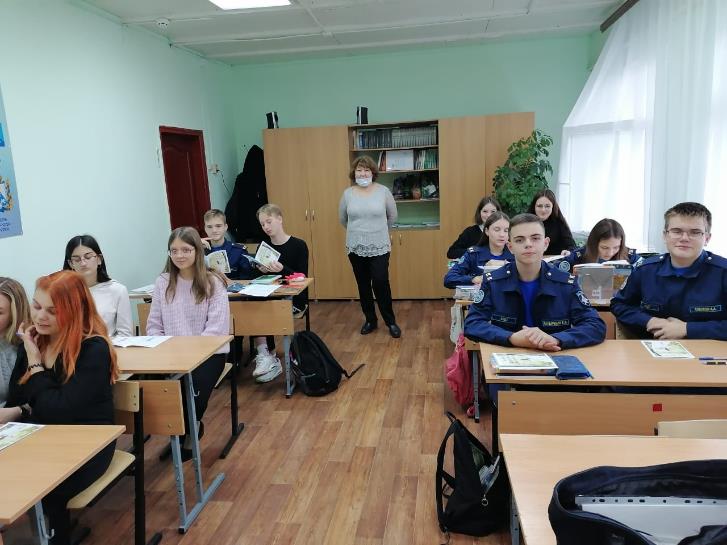 Досуговые мероприятия
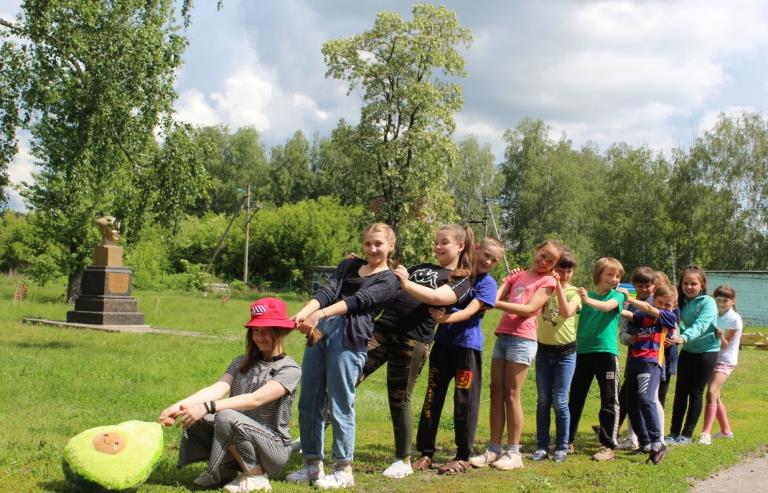 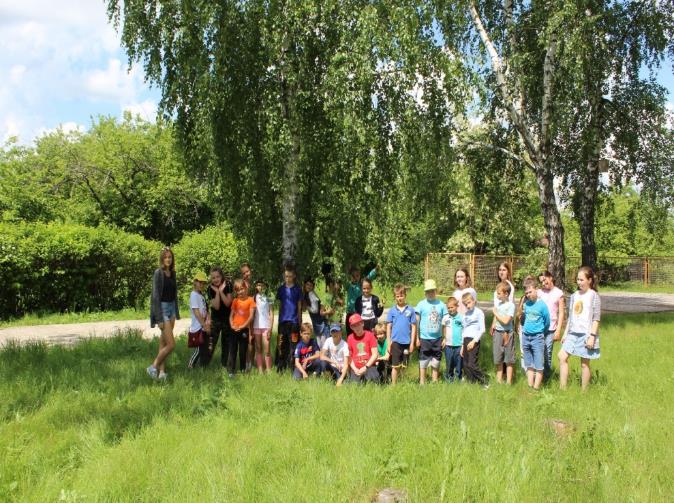 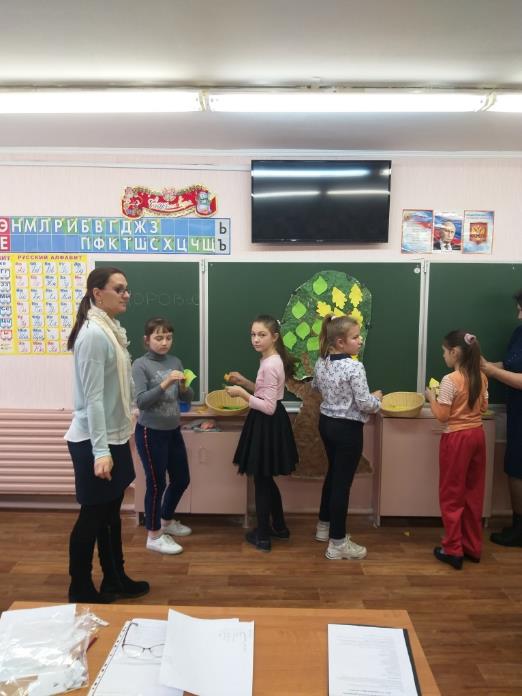 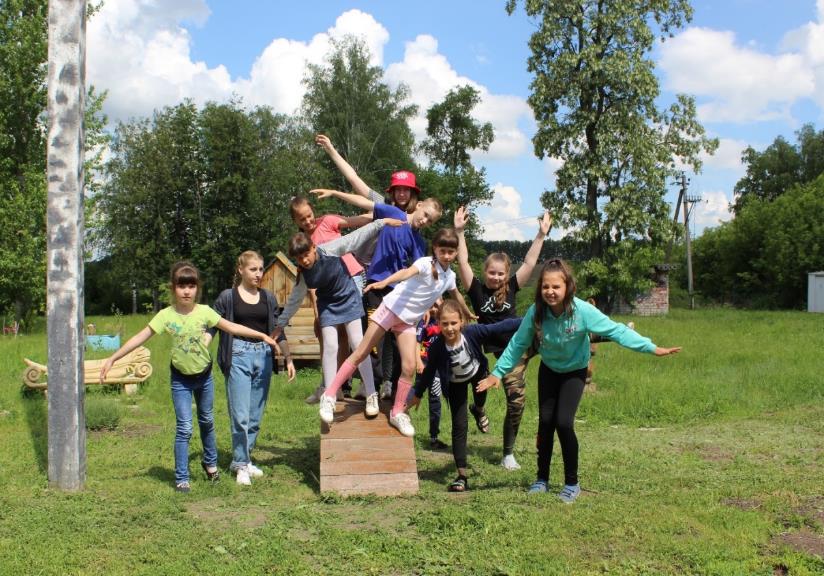